TTT2020
Einfaches KO-System
07.10.2020
Gerhard Heder (HeSoWa)
1
Voraussetzungen
Im Turnierantrag wurde im Abschnitt „Konkurrenzen“ das folgende Austragungssystem ausgewählt:
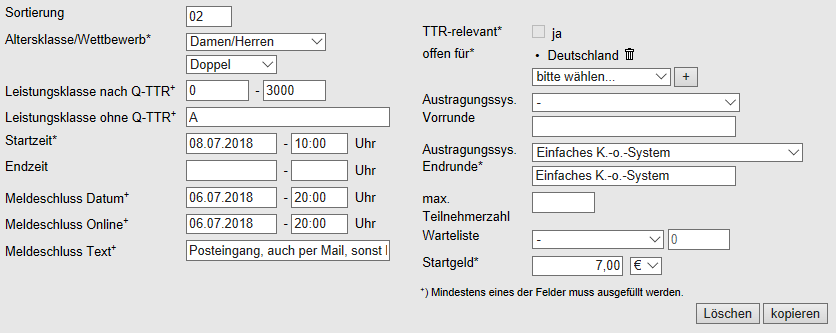 Nähere Hinweise bekommen Sie in der PräsentationHinweise für Ausfüllen des Turnierantrags
07.10.2020
Gerhard Heder (HeSoWa)
2
Nach dem Importieren der Teilnehmer
Überprüfung der Einstellungen für den Wettbewerb
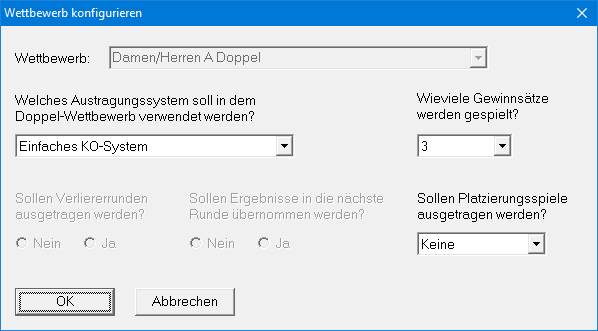 Falls die Anzeige dieses Dialogs abgeschaltet ist:
„Konfiguration/Wettbewerbe“ aufrufen
Wettbewerb selektieren
„Bearbeiten/Austragungssystem/Erweitert“ aufrufen
07.10.2020
Gerhard Heder (HeSoWa)
3
Setzliste erstellen
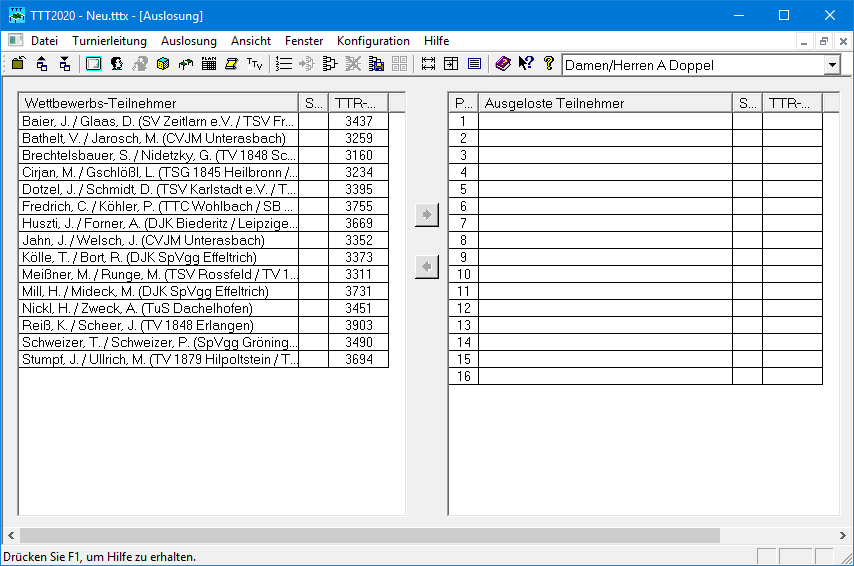 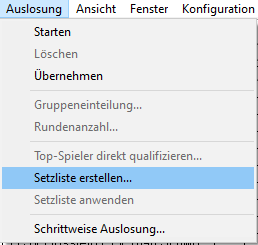 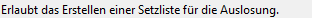 07.10.2020
Gerhard Heder (HeSoWa)
4
Setzliste erstellen (nach Q-TTR-Werten)
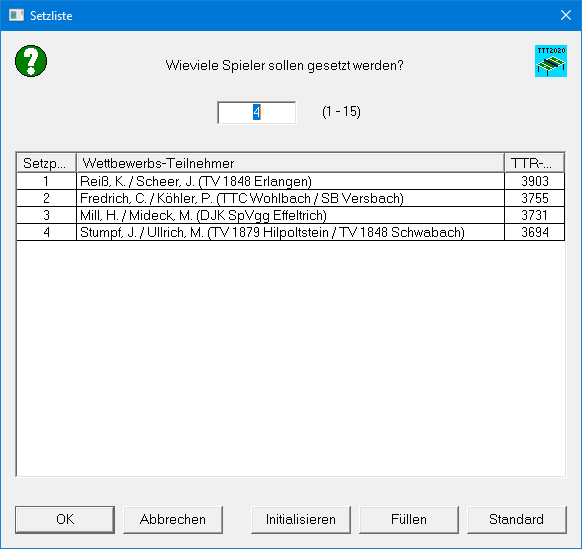 07.10.2020
Gerhard Heder (HeSoWa)
5
Optionen für die Auslosung überprüfen
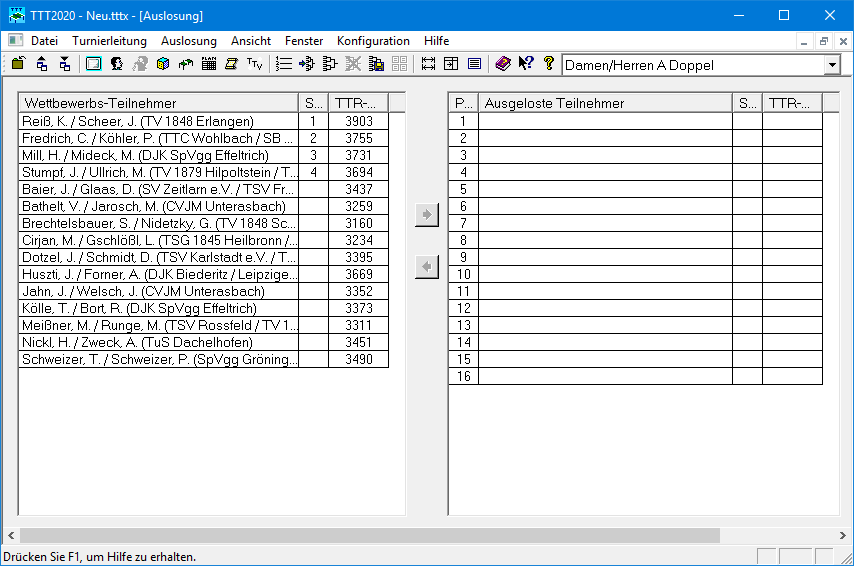 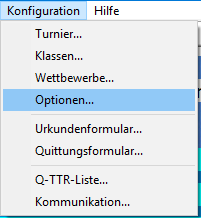 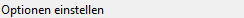 07.10.2020
Gerhard Heder (HeSoWa)
6
Optionen für die Auslosung
Für die Auslosung sollten die Standardeinstellungen verwendet werden.
Beim Setzen „Spielstärke nach TTR-Werten berücksichtigen“
Bei Turnieren auf Bezirksebene genügt die Einstellung „Vereinszugehörigkeit berücksichtigen“
Bei Turnieren auf Verbands- und Verbandsbereichsebene ist zusätzlich „Bezirkszugehörigkeit berücksichtigen“ anzuklicken.
Alle anderen Optionen spielen im KO-System ohne Vorrunde keine Rolle.
07.10.2020
Gerhard Heder (HeSoWa)
7
Optionen für die Auslosung
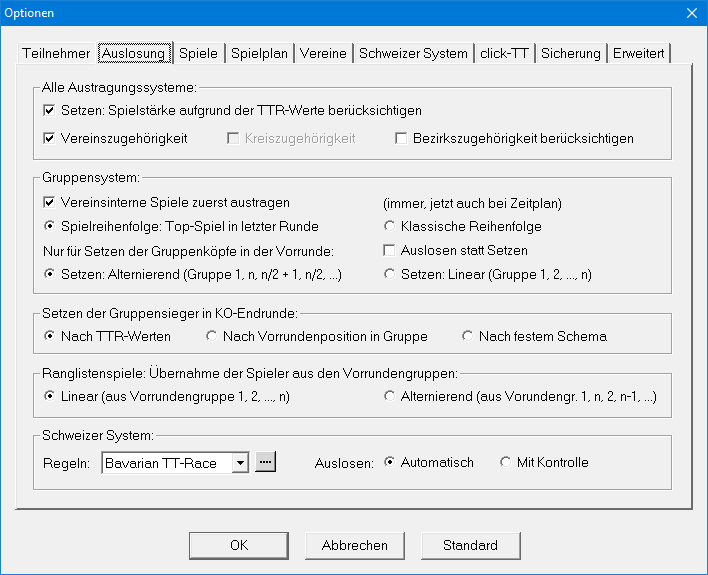 07.10.2020
Gerhard Heder (HeSoWa)
8
Auslosung starten
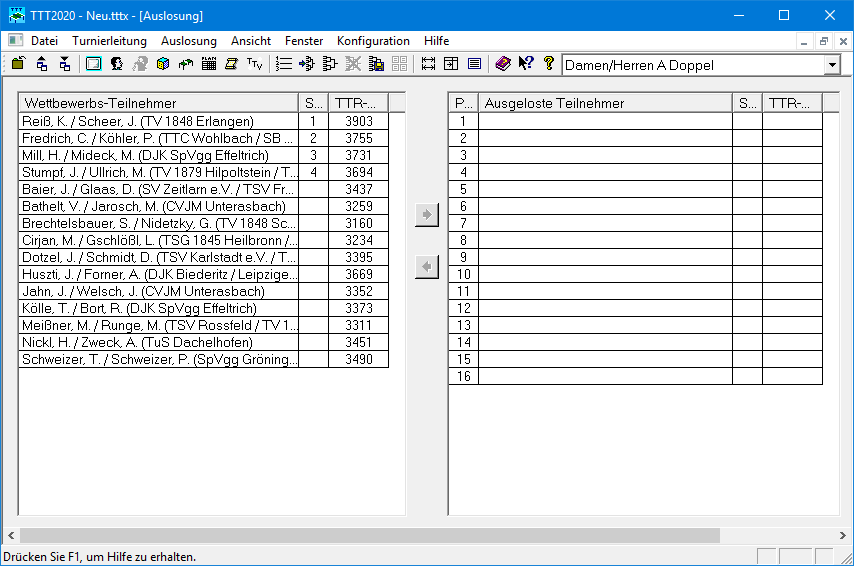 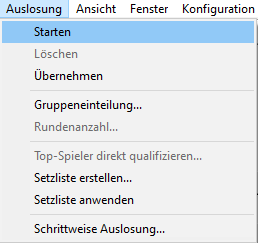 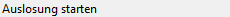 07.10.2020
Gerhard Heder (HeSoWa)
9
Auslosung übernehmen (speichern)
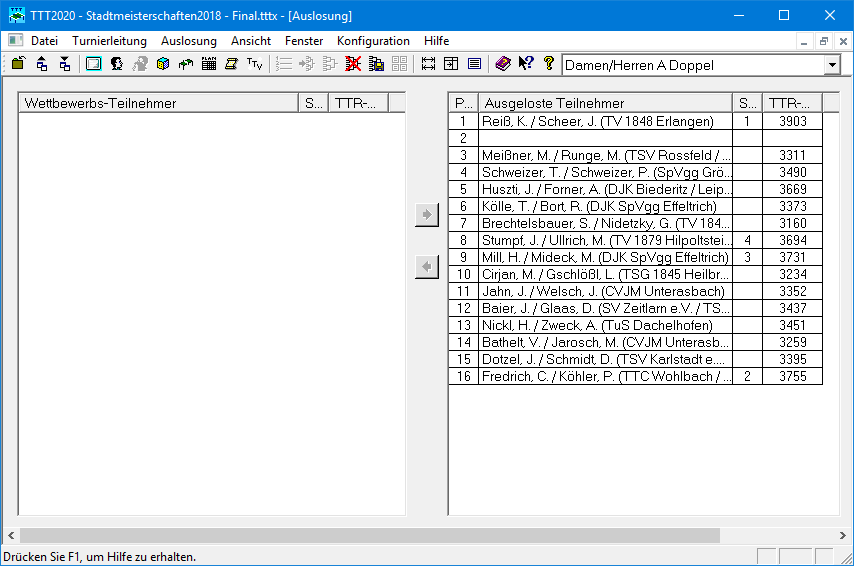 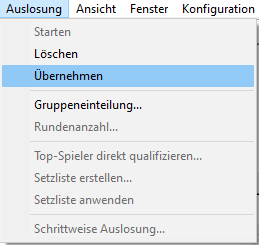 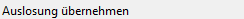 07.10.2020
Gerhard Heder (HeSoWa)
10
Optionen für KO-Spielplan
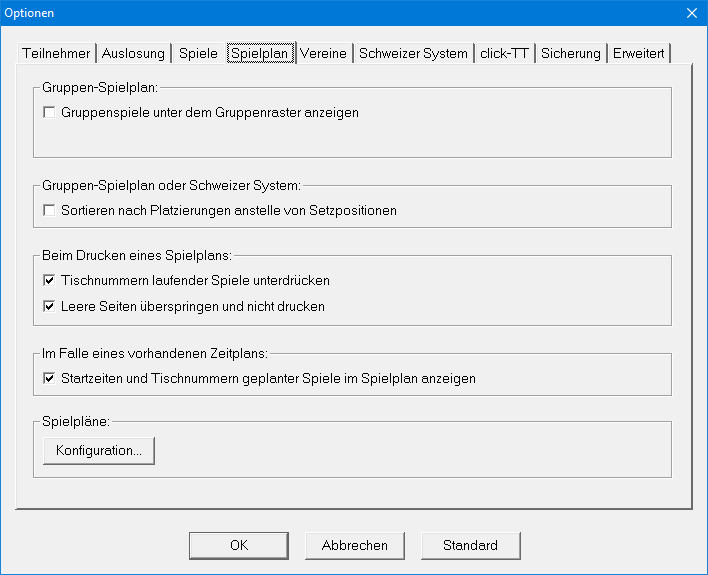 07.10.2020
Gerhard Heder (HeSoWa)
11
Optionen für KO-Spielplan
Für die Darstellung und das Drucken von Spielplänen wird empfohlen, die Standardeinstellungen zu verwenden.
Beim Drucken von Spielplänen werden die Tischnummern laufender Spiele standardmäßig unterdrückt.
Leere Seiten von Spielplänen der KO-Endrunde werden per Default übersprungen und nicht gedruckt.
07.10.2020
Gerhard Heder (HeSoWa)
12
KO- Spielplan
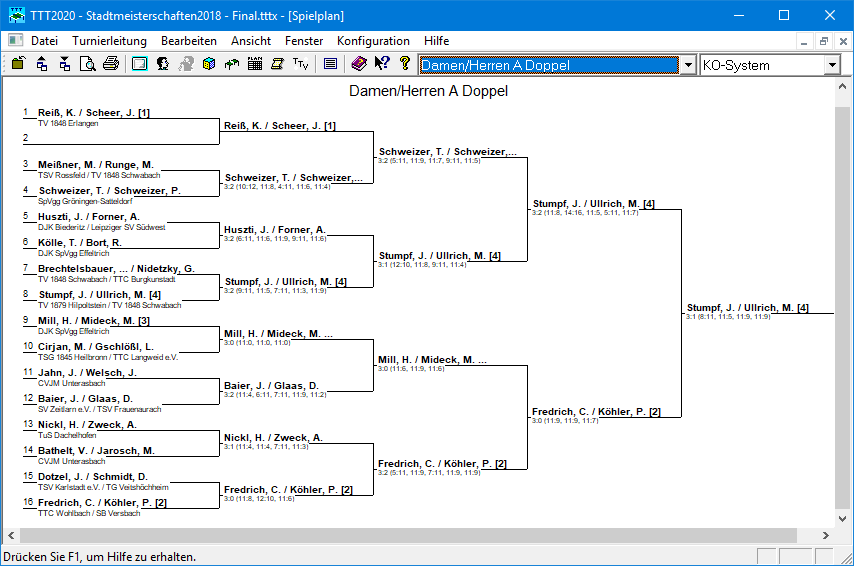 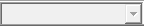 07.10.2020
Gerhard Heder (HeSoWa)
13
Platzierungen ansehen
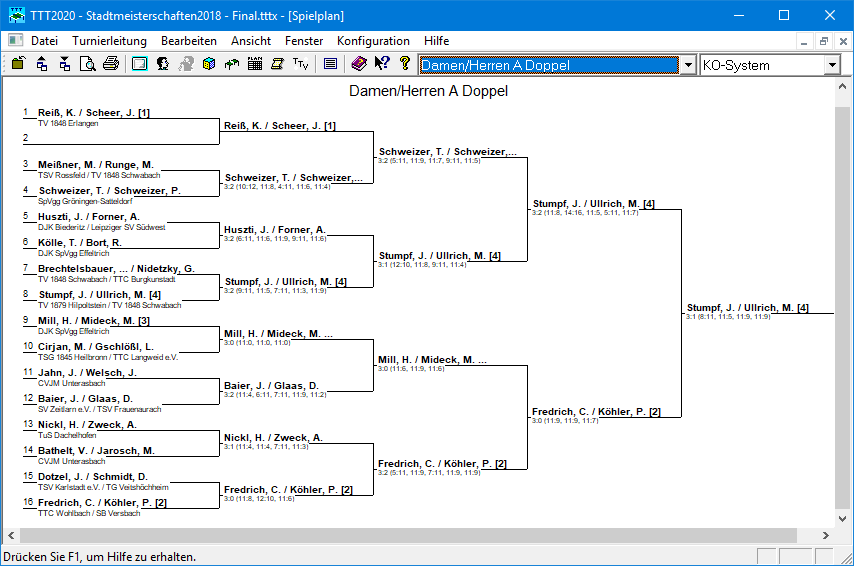 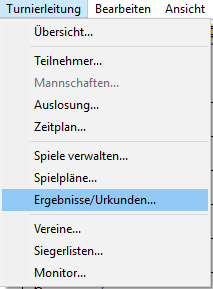 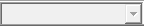 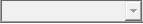 07.10.2020
Gerhard Heder (HeSoWa)
14
Platzierungen ansehen
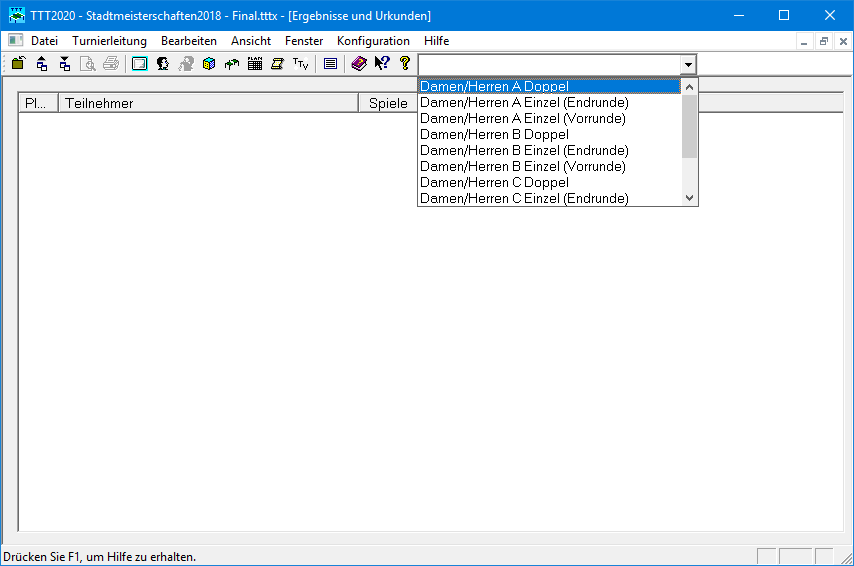 07.10.2020
Gerhard Heder (HeSoWa)
15
Platzierungen ansehen
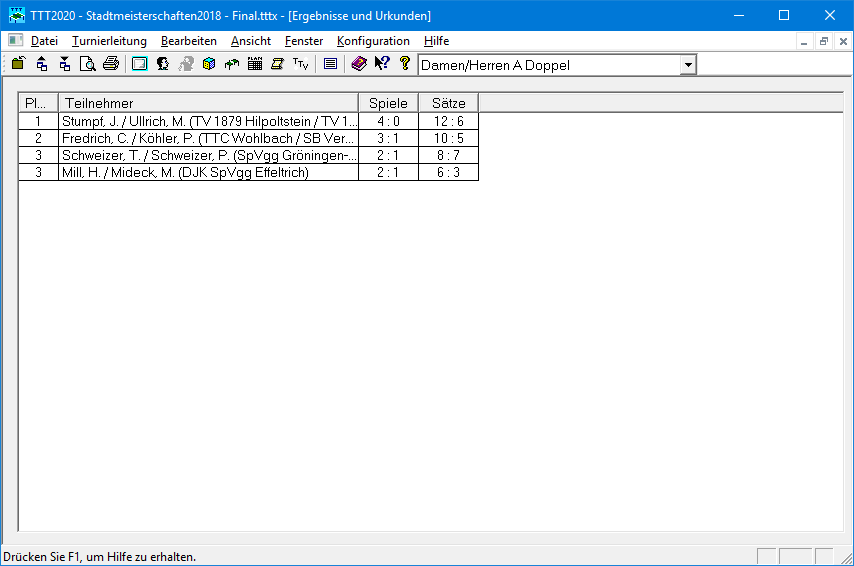 07.10.2020
Gerhard Heder (HeSoWa)
16